Grade 12
Mathematics
Domain/Range
OVERVIEW
#1: Understanding of functions
#2: Domain/Range of common functions (particularly quadratic and trigonometric)
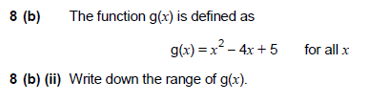 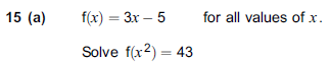 #4: Constructing a function based on a given domain/range.
#3: Domain/Range of other functions
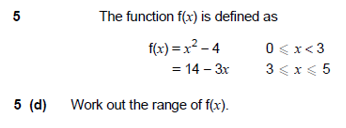 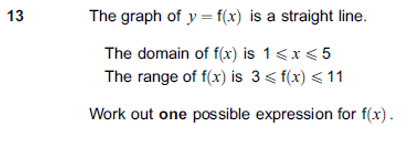 Functions
A function is something which provides a rule on how to map inputs to outputs.
From primary school you might have seen this as a ‘number machine’.
Output
Input
Input
Output
f
Check Your Understanding
What does this function do?
It squares the input then adds 2 to it.
Q1
?
Q2
?
Q3
?
Q4
?
Algebraic Inputs
?
?
?
?
?
?
?
?
?
?
Test Your Understanding
A
?
?
?
B
?
Exercise 1
(exercises on provided sheet)
5
1
?
?
2
?
?
?
3
?
6
?
?
?
4
?
?
?